SIGAP-IMIP (Sistema Institucional de Gestão e Apoio à Pesquisa do IMIP)

A plataforma SIGAP-IMIP, lançada em novembro de 2016, é um sistema de informação para apoiar a gestão e controle de atividades de pesquisa desenvolvidos pelos profissionais vinculados ao IMIP. O preenchimento da Plataforma SIGAP-IMIP pelo pesquisador responsável ou orientador é obrigatório, e somente após a aprovação no SIGAP, o projeto de pesquisa poderá ser submetido na Plataforma Brasil para avaliação do CEP-IMIP. 

O acesso ao SIGAP pode ser feito pelo site do IMIP ou pela intranet do IMIP, no ícone SIGAP, utilizando os navegadores Google Chrome ou Mozilla Firefox. 

Documentos obrigatórios anexados para submissão de projetos:

1) Projeto de Pesquisa;

2) TCLE 
     TALE 
     TCLE para responsáveis 
     Solicitação de dispensa TCLE/ TALE 

3) Termo de Confidencialidade 

4) Carta de Anuência do responsável pelo setor 

5) Termo de Responsabilidade sobre custos (financiamento próprio) e Orçamento (financiamento pela indústria farmacêutica ou outras fontes de financiamento). 

Para maiores informações sobre o regulamento e preenchimento do SIGAP, clique nos links abaixo: 

Regulamento SIGAP-IMIP (clique aqui) - Atualizado – 2023
Orientações para Preenchimento SIGAP-IMIP (clique aqui) - Atualizado – 2023
Fluxograma para Realização de Pesquisa (clique aqui) - Atualizado - 2023
Dúvidas frequentes sobre a plataforma SIGAP- IMIP

1. Como acessar o Sistema Institucional de Gestão e Apoio à Pesquisa do IMIP (SIGAP-IMIP)?

1) Acessar a plataforma SIGAP-IMIP pelo site ou intranet do IMIP, utilizando os navegadores Google Chrome ou Mozilla Firefox:
https://imip.org.br/a-pesquisa/nucleo-de-apoio-ao-pesquisador/
Clique no ícone SIGAP (lateral esquerda)
ou
http://imip-intranet/imip/home/index.html
Clique no ícone NAP (lateral esquerda)



2) Logar com CPF e senha.

2. Como gerar os documentos com preenchimento automático?
Realizar o preenchimento dos campos na plataforma SIGAP, na aba ANEXOS/ IMPRESSÕES é possível imprimir os documentos: Termo de confidencialidade, Termo de Responsabilidade sobre Custos, Solicitação de Dispensa e Carta de Anuência responsável pelo Setor.

3. Quem tem permissão para submeter projetos de pesquisa na plataforma SIGAP-IMIP?
O cadastro e submissão de projetos na plataforma SIGAP-IMIP é permitido apenas para pesquisadores e/ou orientadores com vínculo IMIP.
OBS: Não é permitido o cadastro e envio de projeto na Plataforma SIGAP-IMIP por aluno de Iniciação Científica ou Pós-Graduação Stricto sensu (Mestrado / Doutorado) ou Lato sensu (Residência médica, Especialização).

4. Posso colocar o nome do aluno como pesquisador responsável ao preencher os    documentos que deverão ser anexados na plataforma SIGAP-IMIP?
Não, o pesquisador responsável será o mesmo que submete o projeto na plataforma SIGAP-IMIP, dessa forma, o nome dele deve constar como pesquisador responsável nos documentos anexados na plataforma SIGAP-IMIP.
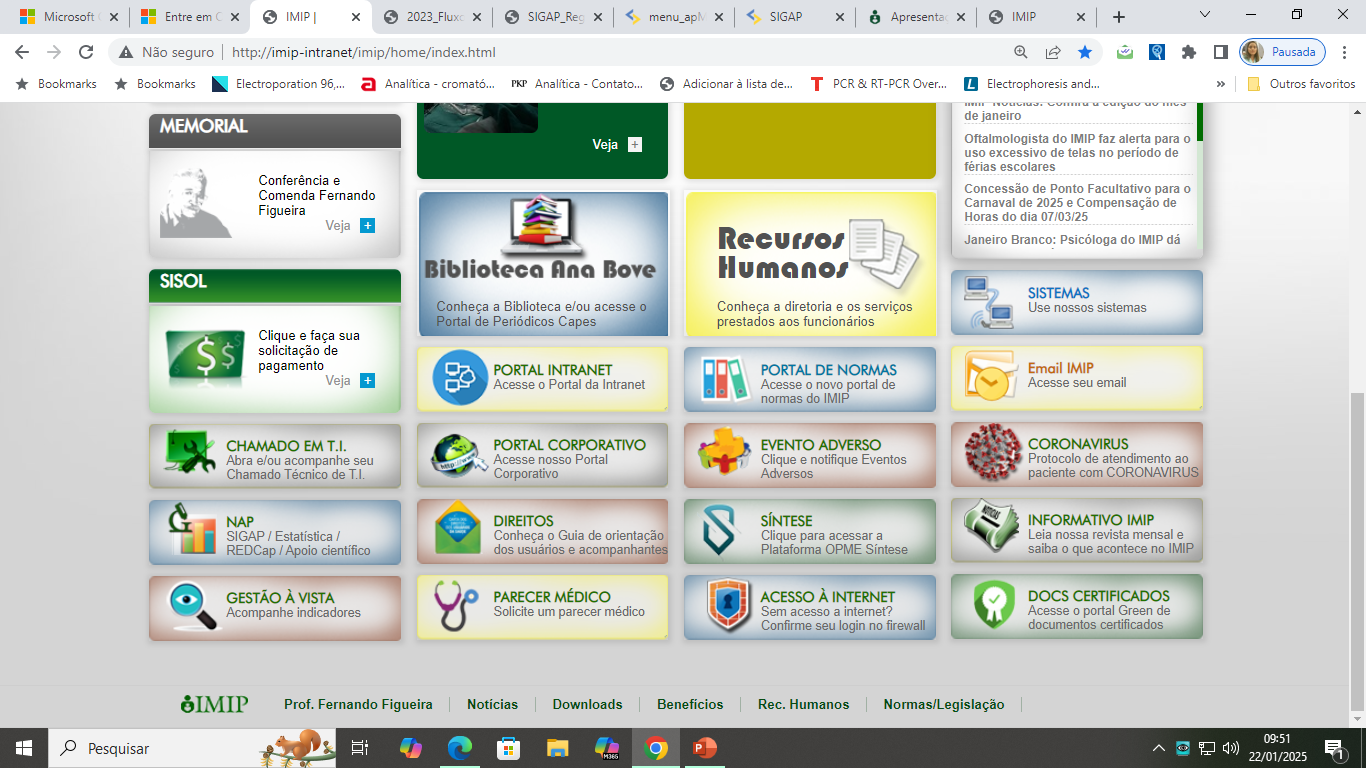 5. Quem é o pesquisador responsável na plataforma SIGAP-IMIP?
O pesquisador responsável na plataforma SIGAP é o pesquisador e/ou orientador com vínculo IMIP o qual submete o projeto na plataforma SIGAP-IMIP.
Obs. O aluno de Iniciação Científica ou pós-graduação Stricto sensu (Mestrado / Doutorado) ou Lato sensu (Residência médica, especialização) não poderá ser o pesquisador responsável.

6. Quais os documentos obrigatórios deverão ser anexados na plataforma SIGAP-IMIP?
Projeto de Pesquisa;
TCLE/ TALE/ TCLE responsáveis/ Solicitação de dispensa TCLE/ TALE;
Termo de Confidencialidade;
Carta de Anuência do responsável pelo setor;
Termo de Responsabilidade sobre custos (financiamento próprio) 
e Orçamento (financiamento pela indústria farmacêutica ou outras fontes de financiamento).


7. Quem deve assinar a carta de anuência do responsável pelo setor?
A carta de anuência deve ser a assinada pelo responsável pelo setor onde a coleta de dados será realizada, caso haja mais de um setor envolvido em que a coleta de dados será realizada, os responsáveis pelos respectivos setores deverão assinar a carta de anuência e posteriormente deverá ser assinada pela diretoria assistencial da instituição.

8.  Se o projeto a ser submetido é de programa de pós-graduação ou de iniciação científica externo ao IMIP qual a instituição proponente?
A instituição proponente será aquela na qual o projeto será desenvolvido. 
E o IMIP deverá ser incluído como instituição participante. Nesses casos, também deverá ser anexado o  Termo de Cooperação Científica na plataforma SIGAP. 

9. Quando deve ser anexado na plataforma SIGAP-IMIP o Termo de Cooperação Científica?
O Termo de Cooperação Científica deverá ser preenchido adequadamente, rubricado e assinado e anexado sempre que o projeto for acadêmico e o IMIP não for a instituição proponente, ou seja, projetos acadêmicos em que o programa de pós-graduação ou de iniciação científica são externos ao IMIP.
10. Quais os projetos são classificados como projeto não acadêmico?
Os projetos não acadêmicos são aqueles sem vínculo aos programas de ensino do IMIP ou externo.

11. Quais os projetos são classificados como projeto acadêmico na plataforma SIGAP-IMIP?
Os projetos acadêmicos são aqueles vinculados aos programas de ensino, enquadram-se os programas de Iniciação Científica do CNPq (PIBIC/IMIP), BIC/FACEPE, FAPE/IMIP ou PIC/FPS e dos programas de Lato sensu e Stricto sensu do IMIP ou externo.

12. Quanto tempo após a submissão do projeto na plataforma SIGAP-IMIP o pesquisador responsável receberá o resultado da análise do projeto?
A declaração do SIGAP será enviada no prazo de até 07 (sete) dias úteis, a partir da data de envio do formulário na plataforma SIGAP. Todos os documentos anexados no SIGAP deverão ser anexados na Plataforma Brasil. 

13. Qual o prazo para o pesquisador responsável responder as pendências e retificar as informações necessárias do projeto?
O pesquisador responsável terá o prazo de até 20 dias úteis, a partir da data de recebimento da declaração do SIGAP, para retificar as informações necessárias. Caso não haja correções, o projeto em questão será indeferido e uma nova submissão deverá ser feita na plataforma do SIGAP-IMIP.

14. Após a aprovação do projeto na plataforma SIGAP-IMIP qual é o prazo para o pesquisador submeter o projeto na Plataforma Brasil para a avaliação do Comitê de ética em Pesquisa (CEP-IMIP)?
O projeto deverá ser cadastrado pelo pesquisador responsável na Plataforma Brasil em até 90 (noventa dias). 

15. Como preencher o campo na aba Dados do projeto referente a data de início e a data prevista para término do projeto?
Preencher conforme consta no cronogram do projeto detalhado anexado, com a data de início do projeto independente da data referente a coleta de dados.
Contato:
Dúvidas sobre a submissão de projetos na plataforma SIGAP-IMIP, entrar em contato pelo telefone: (81) 2122-4782 ou pelo e-mail: sigap@imip.org.br.